Количество обращений граждан поступивших в МЧС России за I квартал 2021 года
Приложение №1
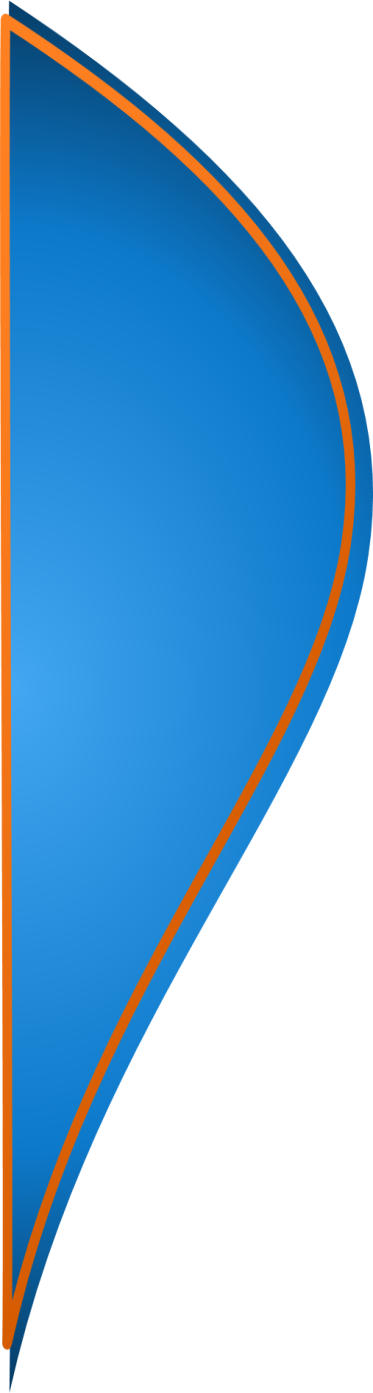 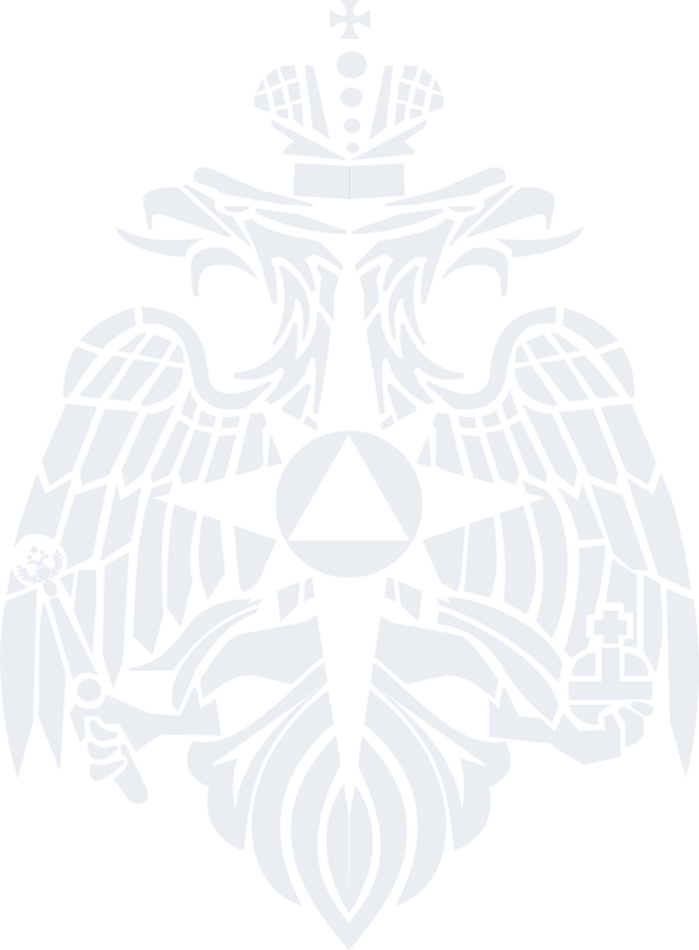 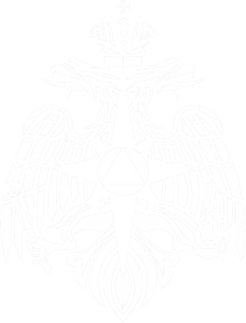 Количество обращений граждан по федеральным округам и главным управлениям МЧС России за 2020 года
Приложение №2
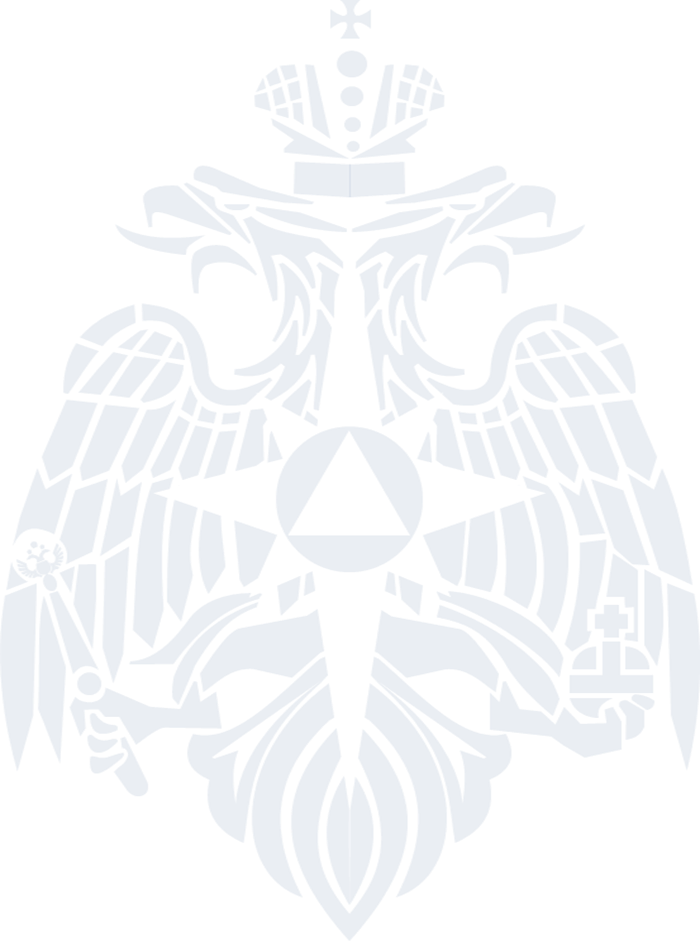 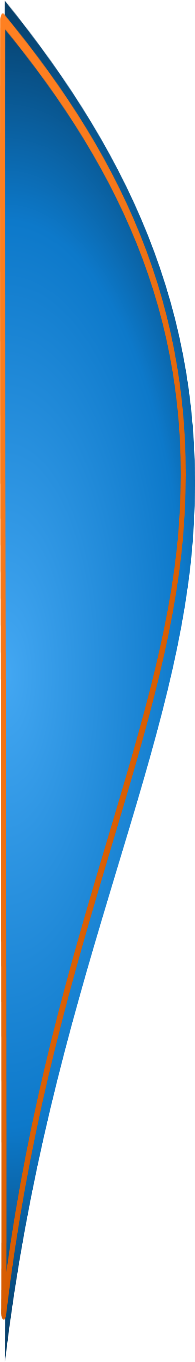 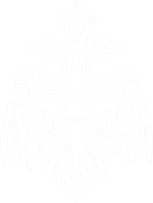 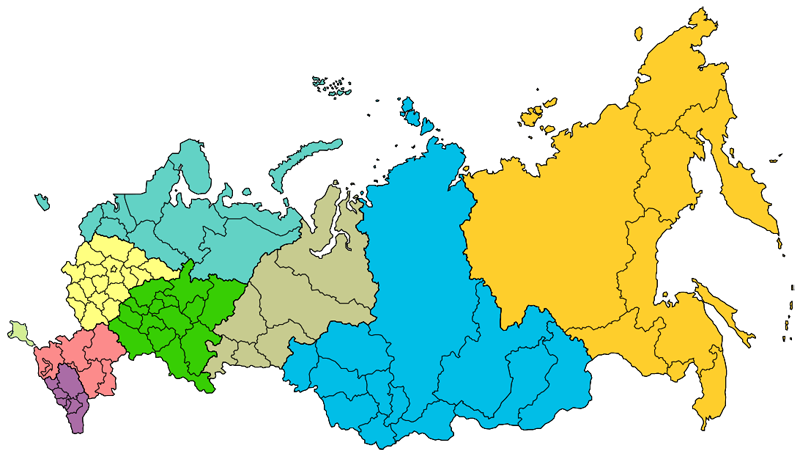 Тематика вопросов, по которым обращались граждане в I квартале 2021 года
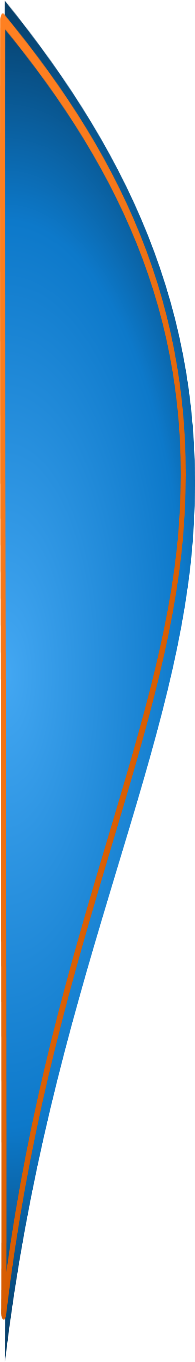 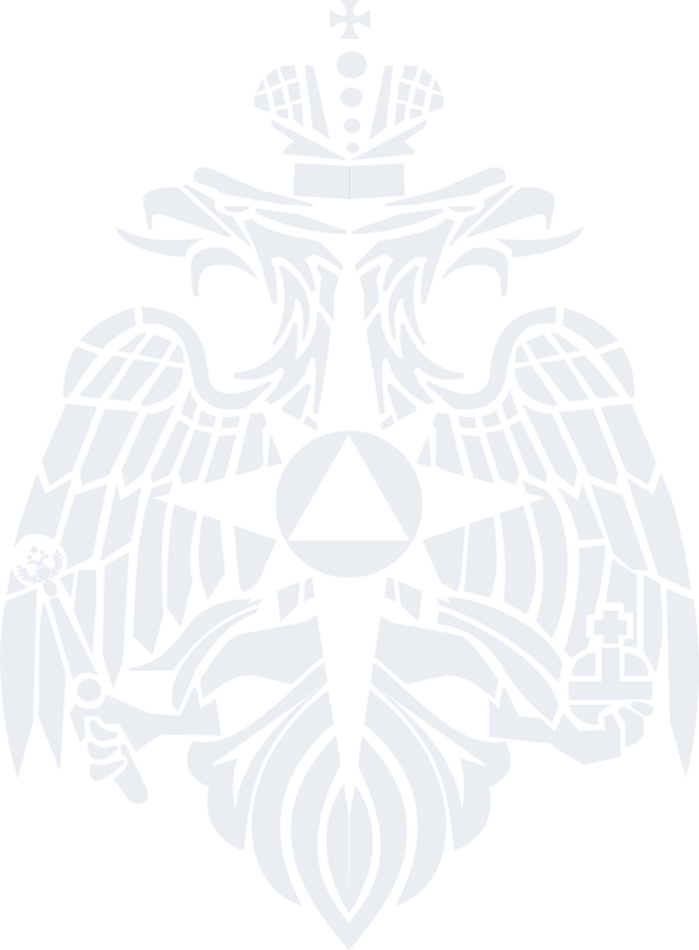 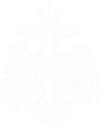